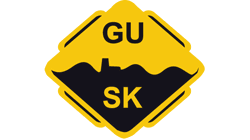 8 Mars 2022
Föräldramöte GUSK F10
Status i laget
26 spelare
Blir gärna fler, ev. kommer en och provspelar
6 ledare
Katrin Björklund – lagledare och tränare
Anna-Karin Roberto – tränare + fys o kondition
Andreas Nedell – hjälptränare
Peter Bjerkesjö – tränare
Tomas Sibbmark – tränare
Basse Asplund - tränare
Mål och plan för 2022
Mål för säsongen
Så många som möjligt ska spela fotboll så länge som möjligt
Ha kul med laget =>bygga lagkänsla
Ang. grupperingar inom laget
Fortsätta med bolltouch – mottagning och passning
Prioritera målvakterna
Lite mer fys och kondition och mer teori/spelförståelse
Börja förbereda för 9-9
Upplägg
Roliga saker utanför ordinarie träningar, sociala aktiviteter, titta på fotboll
2 träningar per vecka, ev. xtra träningar (IK Uppsala, P11, F09, egna)
Mycket matcher och cuper
Kalendarium 2022
6 mars – träningsmatcher, Hagby o UIF
13 mars – träningsmatcher, Vaksala i Bälinge
26 mars – Frankecupen
9 April – Challenge-aktivitet (liknande tidigare år) 
April – träningsmatch och/eller match med P11
Maj-oktober seriespel
Lag i 2 serier (7-7) och 1 mixedlag (9-9)
16-19 juni – Örebrocupen
29-31 juli – Rimbolägret
Oktober – ev. Parkcupen
Frankecupen 26 mars
Två lag anmälda, 4 matcher var
Enebyberg, Gideonsberg, Syrianska Kerburan
Spelplats Ringvallen 
Gemensam avfärd 
Första match 08:45 resp 09:30 
Sista match 19:00 resp 19:45 
Detaljerad info kommer inom kort 
Vilka föräldrar kan köra till Västerås?
Örebrocupen 17-19 juni
16 lag anmälda i vår klass (2 fr Finland), 312 lag totalt
Övernattning i skolsal to-sön + buss mellan matcherna
Totalkostnad ca 50-60 000 kr (troligen viss avgift för de som deltar)
Hur samlar vi in pengar? Ansvariga?
Senast mitten april - definitiv anmälan
Viss möjlighet avboka tom 5/6, därefter krävs läkarintyg
Resa - föräldrar som kör kommer behövas
Föräldrar - boka eget boende och kom och heja!
Matcher, positioner och spelsystem
9-11 spelare kallas till varje match (7-7)
Kallar ca 2-3 spelare från F11 varje vecka
Troligtvis kallas 5-7 spelare till varje mixedlagsmatch (F09)
Positioner utifrån förutsättningar o egen vilja – inga fasta positioner
Uppmuntra till att behandla bollen, inte bara sparka, prioritera passningsspel och att använda hela planen 
Attityd – mer fysiskt spel
Viktigt att passa tider, äta och sova
Samling även efter matcherna
Att göra och uppgifter
Avgifter + lagkassa
Registrering av spelare (fyll i lapp och lämna in)
Sälja häften minst 2x2 häften
Stå i kiosken
Bollkullor 2-3 matcher
GUSK-dagen 28 augusti
Övrigt
Utvecklingssamtal
Hjälp med specifika uppgifter
Tränare/ledare
Bollkullor, kioskansvarig, ordna avslutning eller aktivitet
Sponsorer
Nya
Följ/dela/like på sociala medier – Segmenta, Svenska Mäklarhuset, Nordström Advokater och Brann
Kläder
Spelarna bör ha inlogg till laget.se
Glöm inte vår Fb-sida
Fotbollsläger i sommar
Spelaren i centrum V24
HSB Camp V32